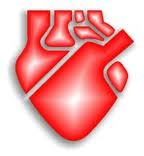 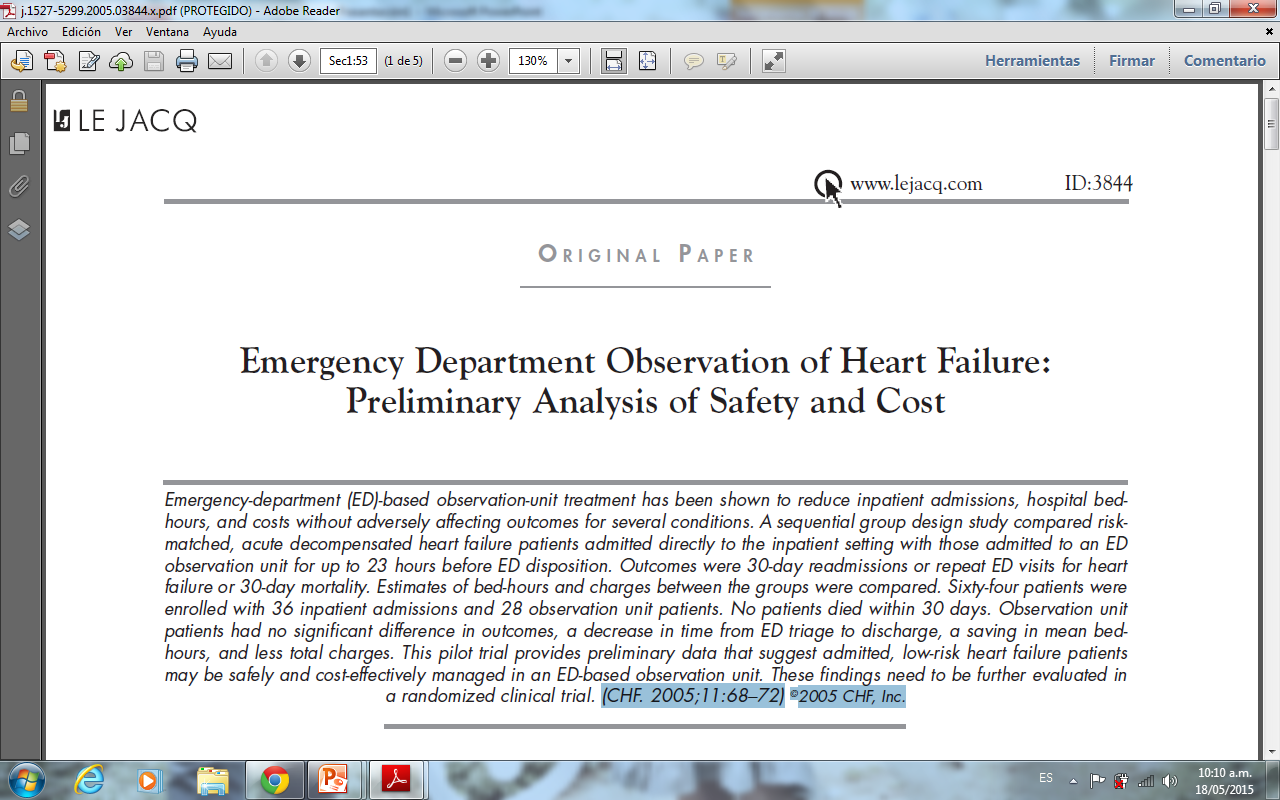 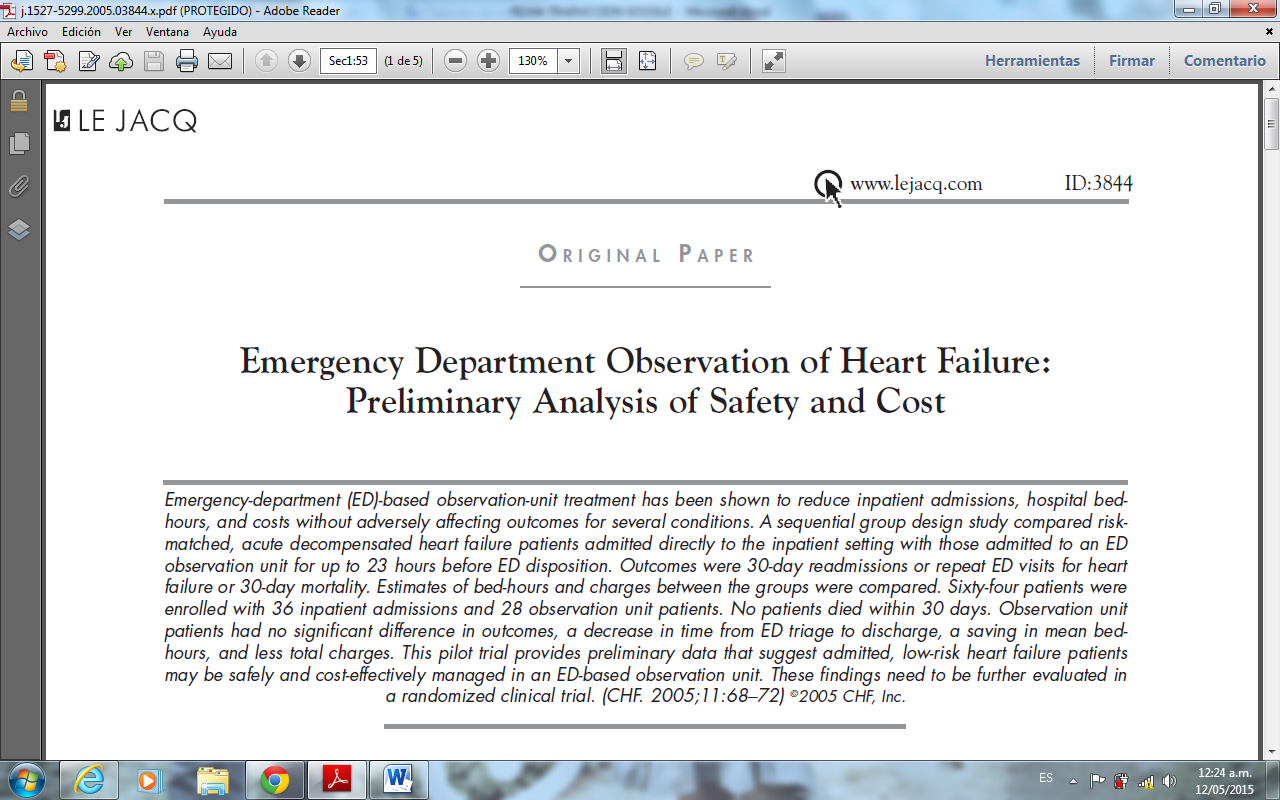 (CHF. 2005;11:68−72) ©2005 CHF, Inc.
GRUPO N° 8
Ortega Yenny
Ojeda Thaismel
Martínez Raíza
Pineda Jesús
Mavarez Abner
Barquisimeto, Mayo 2015.
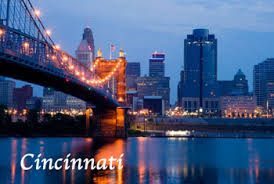 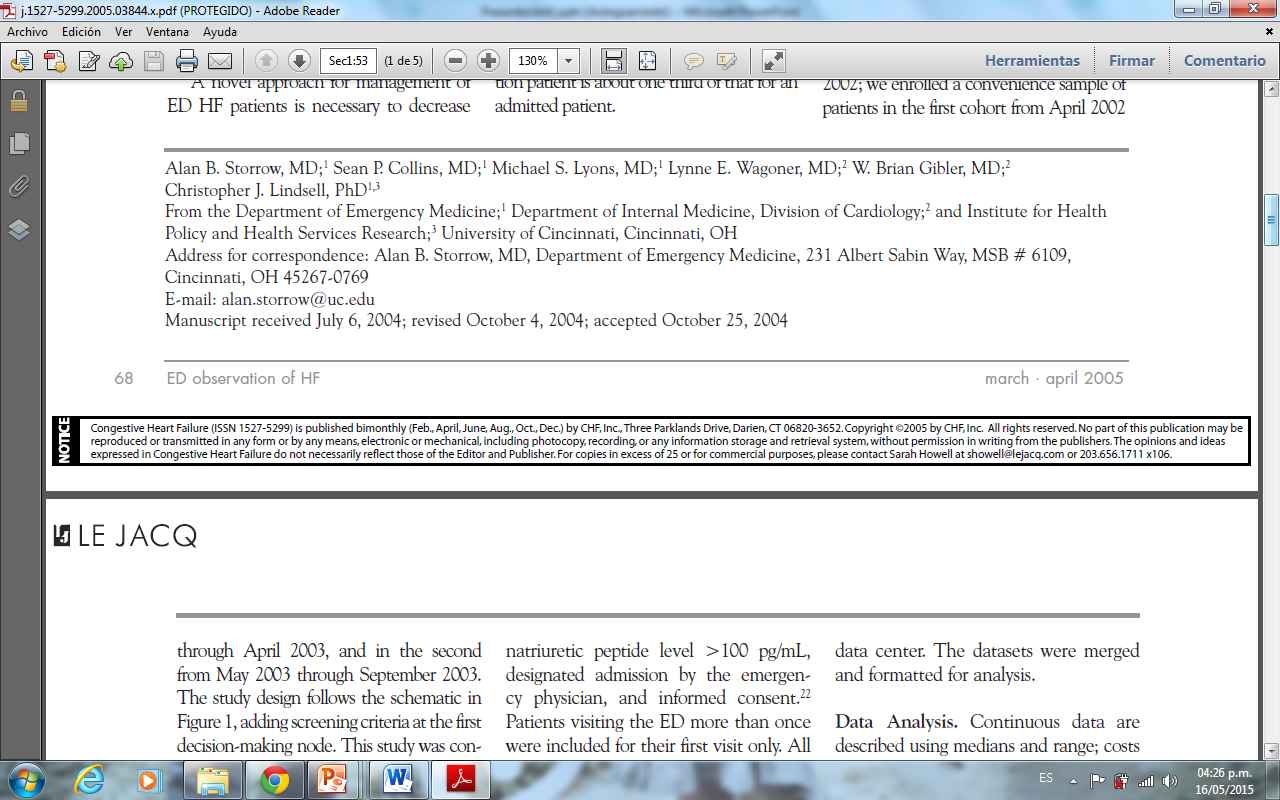 Realizado en un departamento de emergencia de un hospital urbano en Cincinnati EE.UU
ESTUDIO
CENSO anual de 85000 pacientes.
Dados de alta 550 ICC.
Birracial 53% negros 47% blancos
Indigentes.
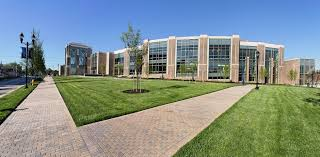 INTRODUCCION
80% de los pacientes con IC son hospitalizados en una sala de emergencia, así como el 50% de estos son candidatos para recibir tratamiento ambulatorio.
El enfoque en un paciente con IC es ineficiente en un sistema de atención de salud sobrecargado.
Proporcionarle al medico de emergencia una alternativa a la hospitalización de estos pacientes con una prolongada evaluación y tratamiento seria un avance significativo.
Una unidad de observación puede satisfacer esta necesidad, con el ingreso de pacientes con ICC de bajo riesgo disminuiría la estancia hospitalaria y costos.
OBJETIVOS
REDUCIR COSTOS
Análisis de laboratorio.
Farmacia.
Atención del paciente.
Urgencia.
DISMINUIR TIEMPO DE ESTANCIA
(carga de recursos)
DISMINUIR EVENTOS CLINICOS
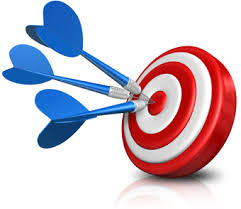 - Visitas repetida al servicio de emergencia a los 30 días.
- Readmisión con una queja inicial de IC a 30 días.
- Muerte a los 30 días.
METODOLOGIA
Estudio de cohorte,
Observacional, Secuencial 
Retrospectivo.
1 COHORTE
2 COHORTE
Abril 2002- Abril 2003
Sin Unidad de observación
Mayo 2003 -Septiembre 2003
Con Unidad de observación
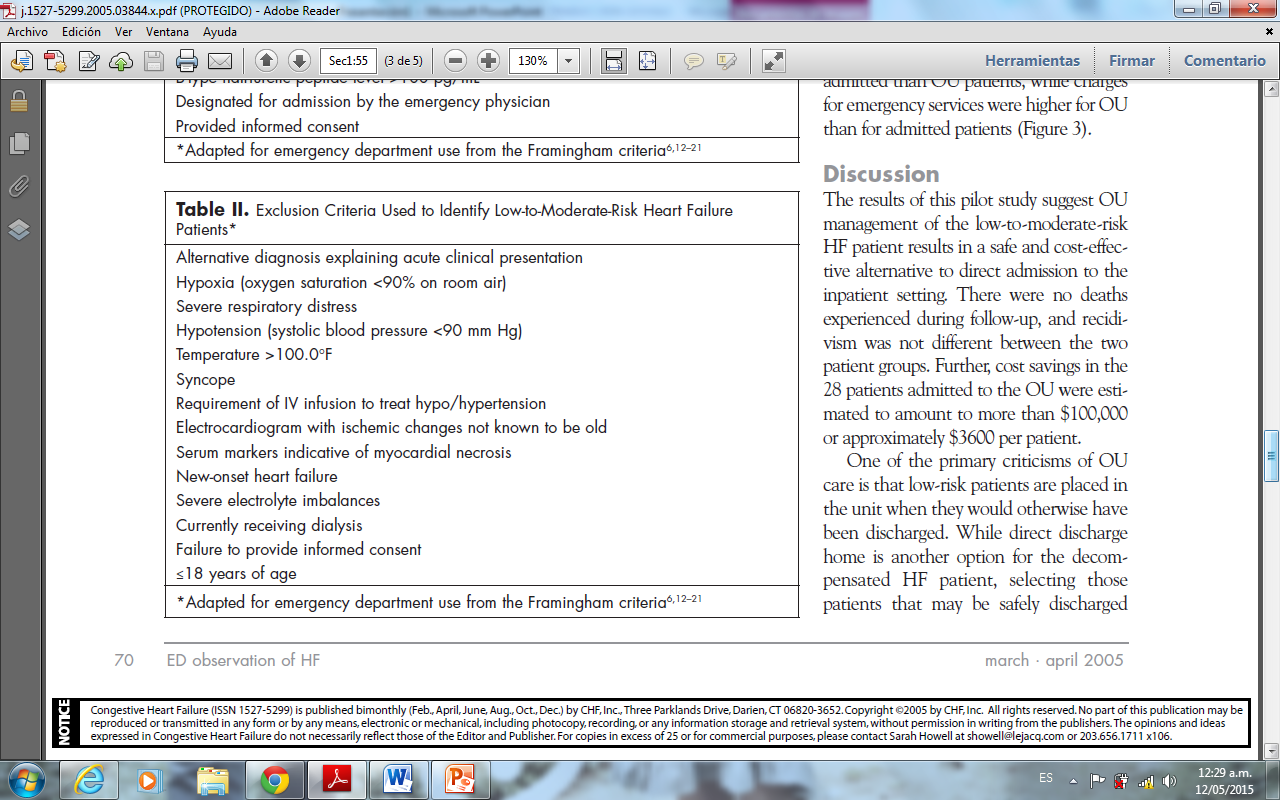 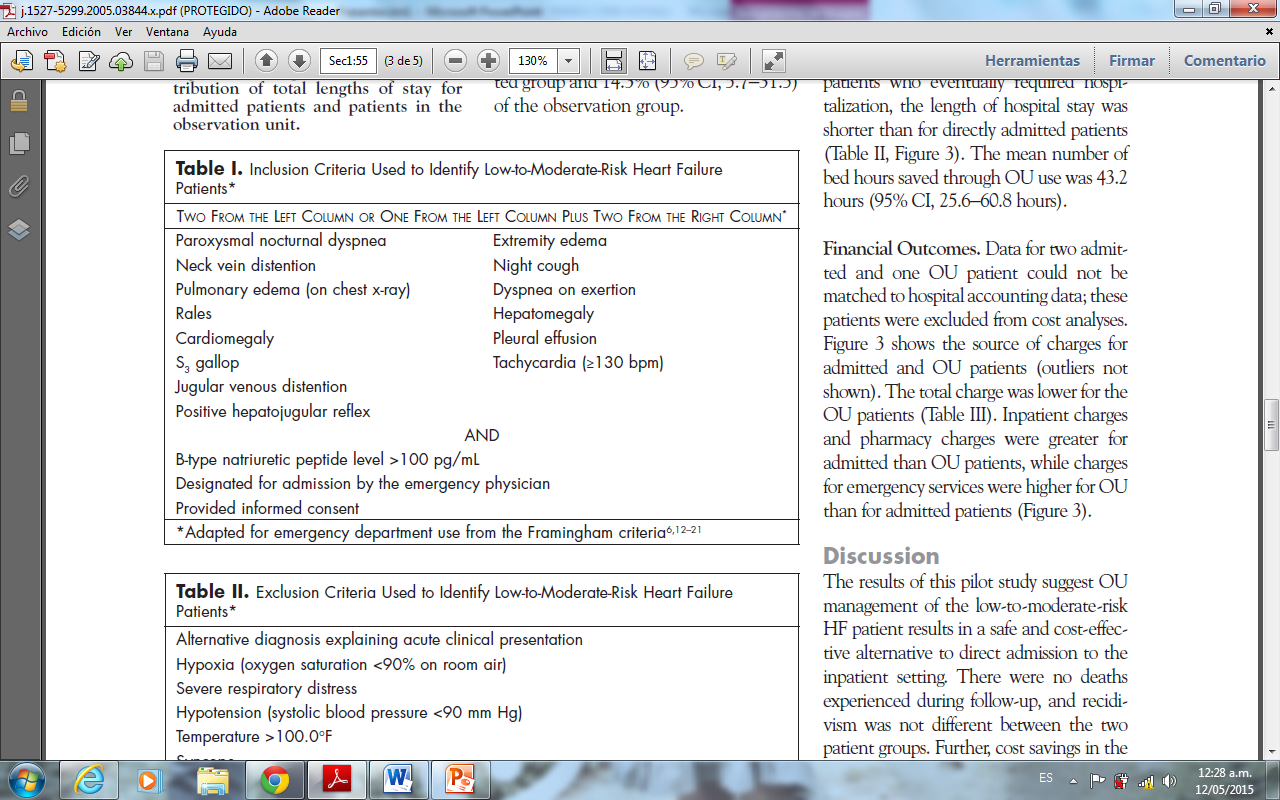 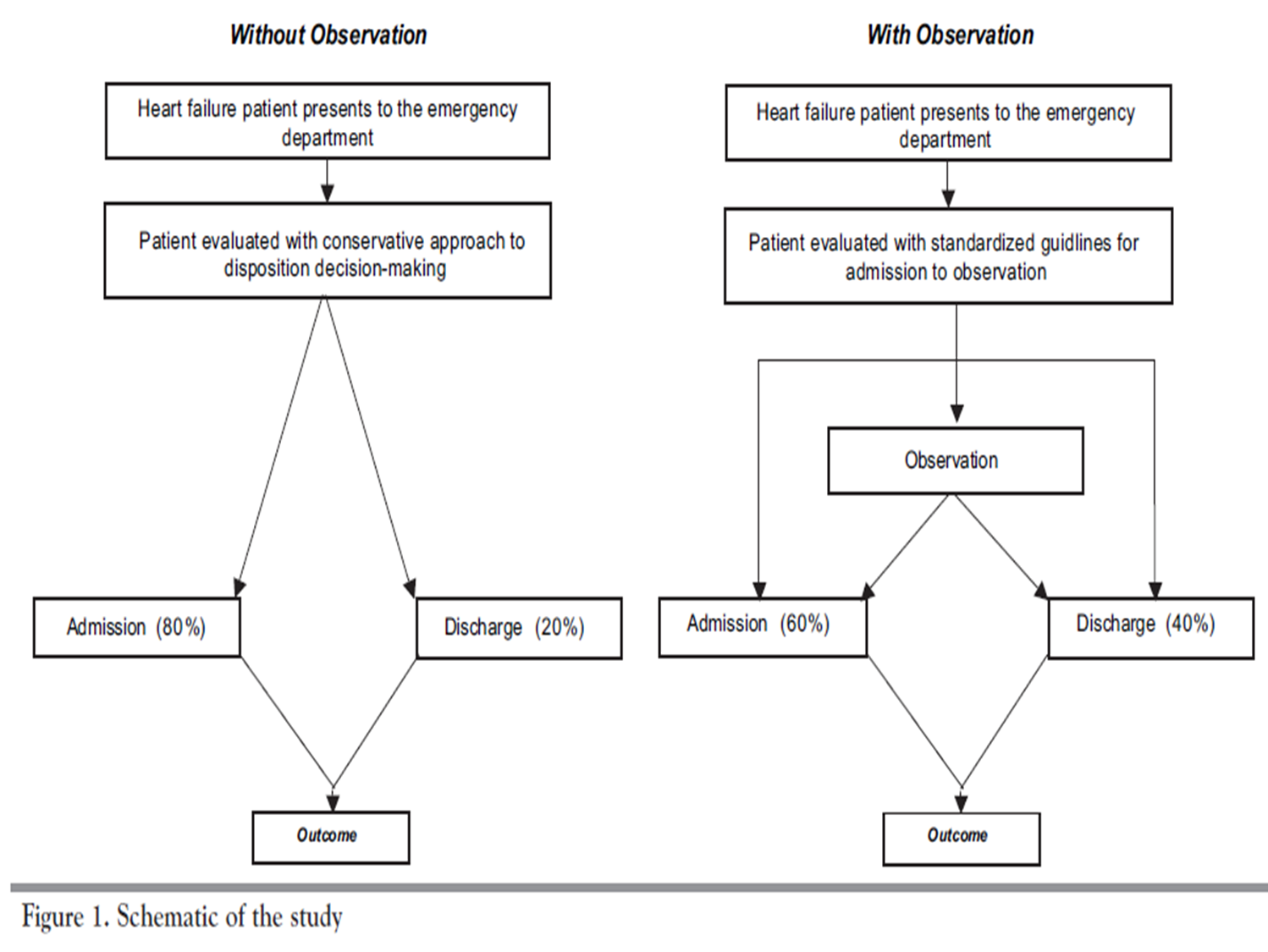 Cumplían con 2 criterios mayores o 2 Menores y 1 mayor
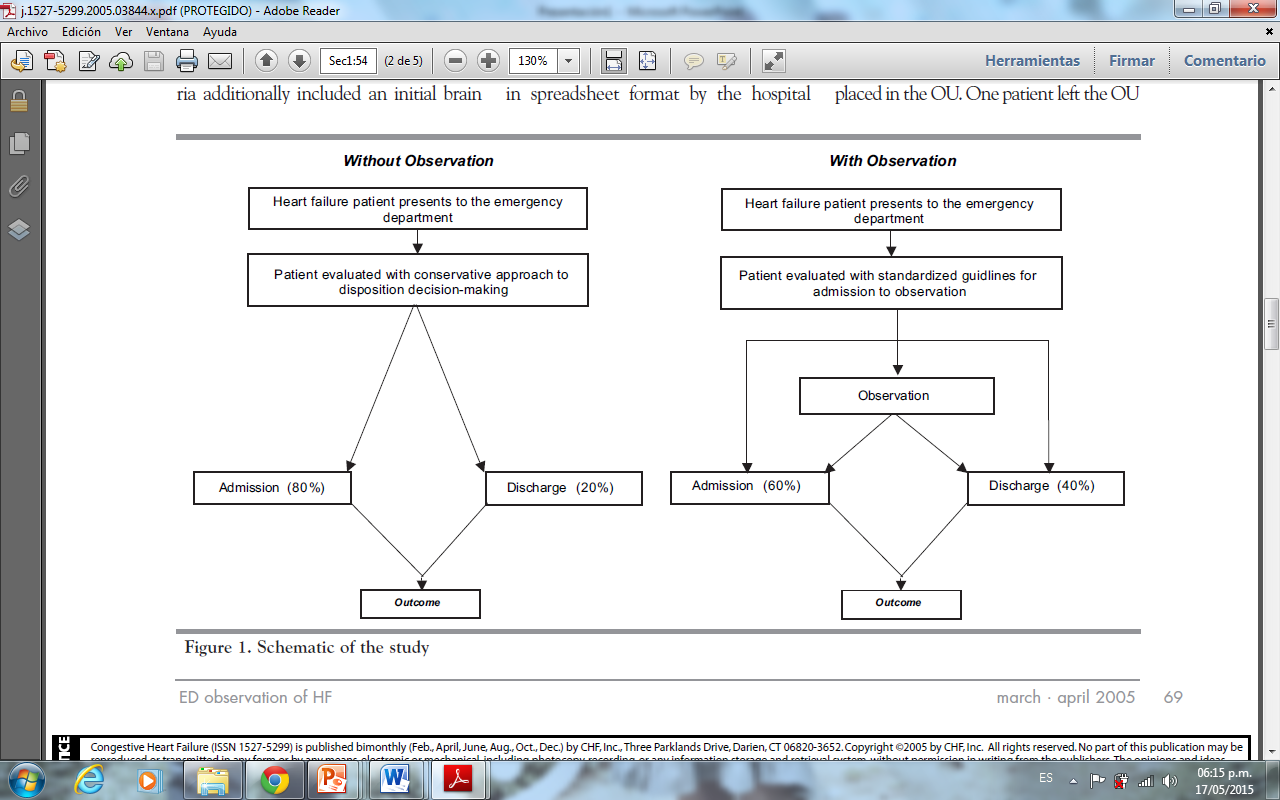 PROCESAMIENTO Y RECOLECCION DE DATOS
Los datos fueron registrado en formularios de recolección de datos y posteriormente vaciados en una base de datos personalizada para la verificación cruzada y verificación de datos.
Los datos clínicos fueron extraídos de los expedientes médicos por los autores Storrow  y Collins.
El índice de muerte fue aportado por seguridad social.
Cargos y datos administrativos fueron suministrados por el hospital.
ANALISIS DE DATOS
Datos se describieron usando medianas y rangos.
Costos y duración de estancia de distribución asimétrica positiva.
Datos categóricos fueron descritos en frecuencias y proporciones con IC 95%
Comparación entre las cohortes utilizaron prueba exacta de fisher para los datos categoricas.
[Speaker Notes: Que quiere decir con sesgadas a la derecha???]
ANALISIS DE DATOS
Mann-Whitney U test) y valor de p se utilizaron para fines de comparación para los datos continuos.
Representaciones graficas y análisis de datos por el programa SPSS v12.0
[Speaker Notes: Que quiere decir con sesgadas a la derecha???]
RESULTADOS
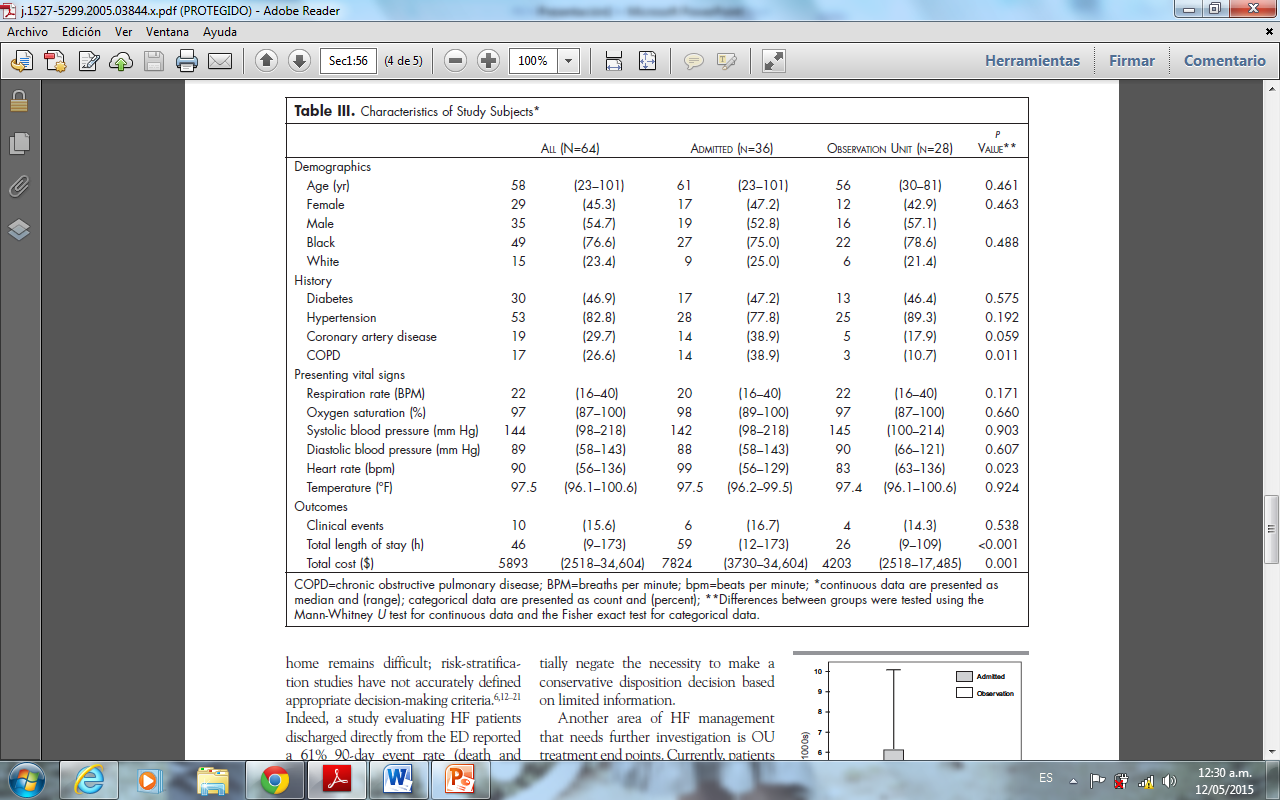 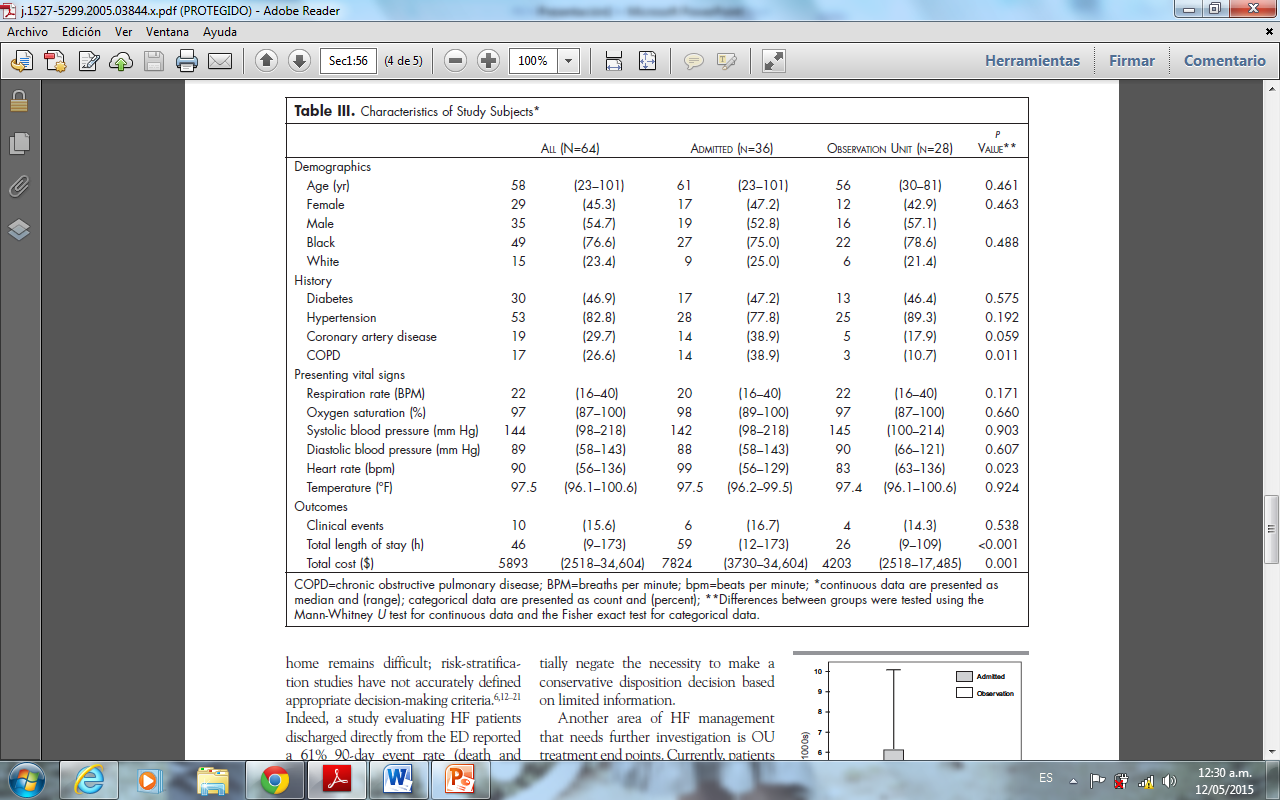 [Speaker Notes: RESULTADOS FINANCIEROS PREGUNTAR SI CORTO LA LAMINA EN OUTCOMES PARA PRESENTARLO  SOLO COMO RESULTADOS FINANCIEROS]
RESULTADOS CLINICOS
De los 28 pacientes 6 de la OU (21,4%; IC del 95%, 10,2-39,5) requirió ingreso posterior. 

No hubo muertes en los 30 días.

Hubo 10 reingresos por HF (6 A y 4 OU).

Todos menos 1 visito ED por HF. Estos eventos representados por 16,7% (IC 95%, 7,9-31,9) admitidos  y el 14,3% (IC 95%, 5,7-31,5) del grupo de observación.
CARGA DE RECURSOS
Pacientes de la OU fueron dados de alta sin hospitalización en el 75% de los casos.

1 paciente salió de la OU en contra del consejo médico y 6 admitidos (21,4%; IC del 95%, 10,2-39,5). 

La mediana de tiempo en el triaje para el alta incluyendo tanto a los pacientes dados de alta de la observación y los ingresados ​​en el hospital y posteriormente dados de alta, fue de 25,7 horas (rango 9,5 a 108,6 horas). 

Los pacientes ingresados ​​directamente desde el servicio de urgencias tuvieron una duración media de la estancia de 58,5 horas (rango 11,5 a 173,0 horas).
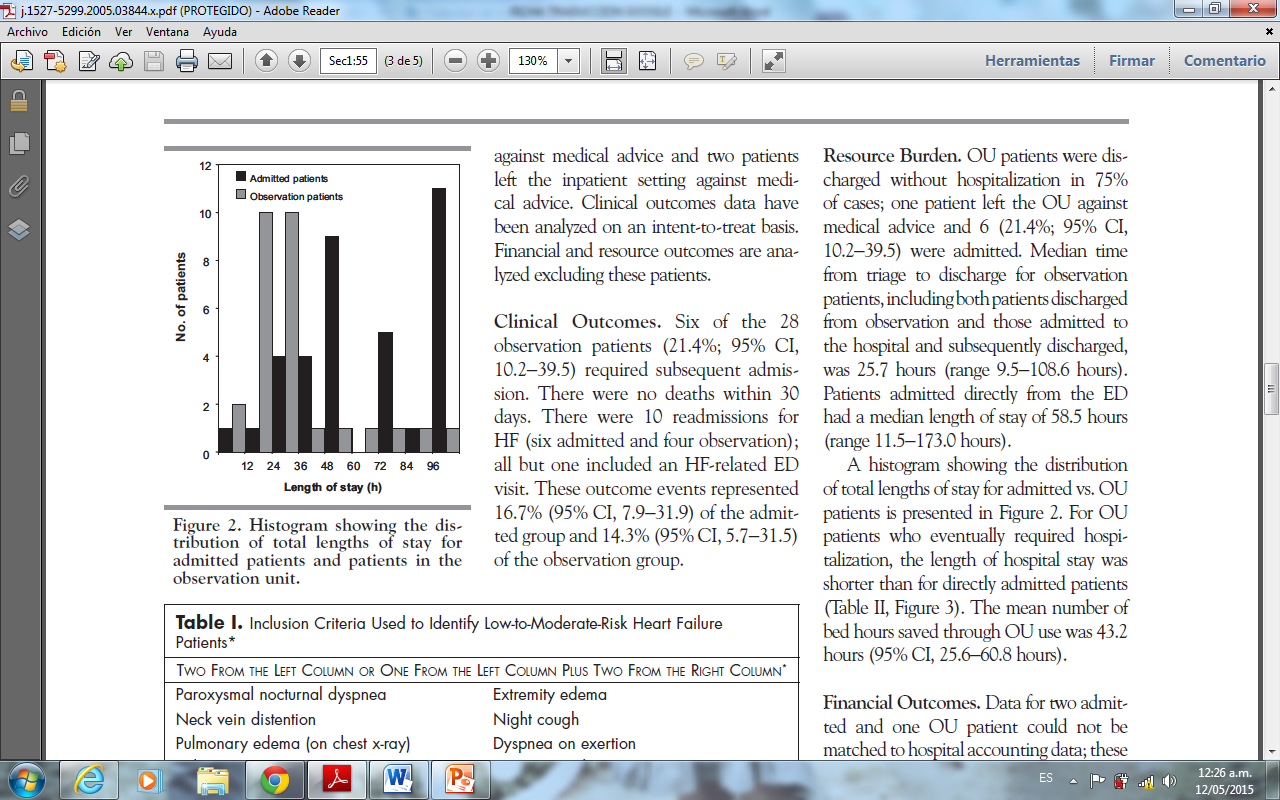 Promedio de reducción en horas/cama con UO
43,2 horas (IC del 95%, 25,6-60,8 horas).
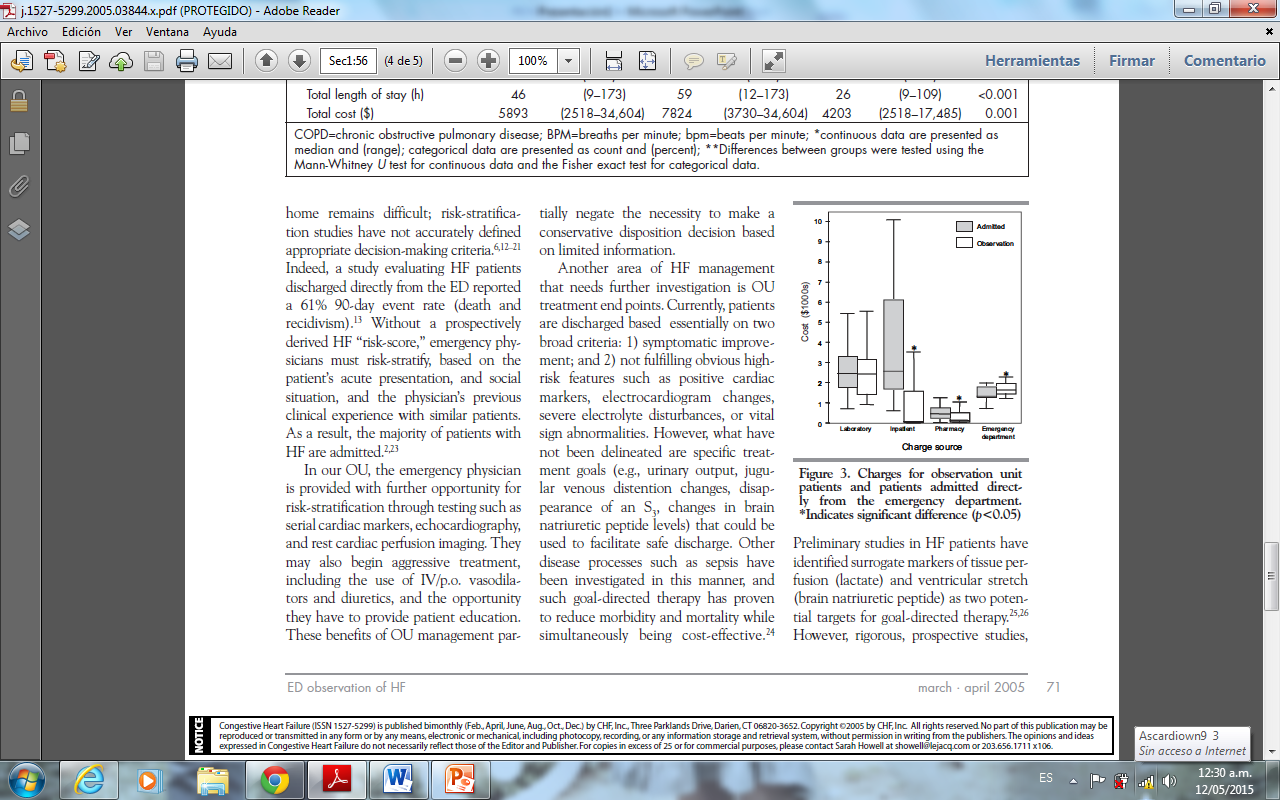 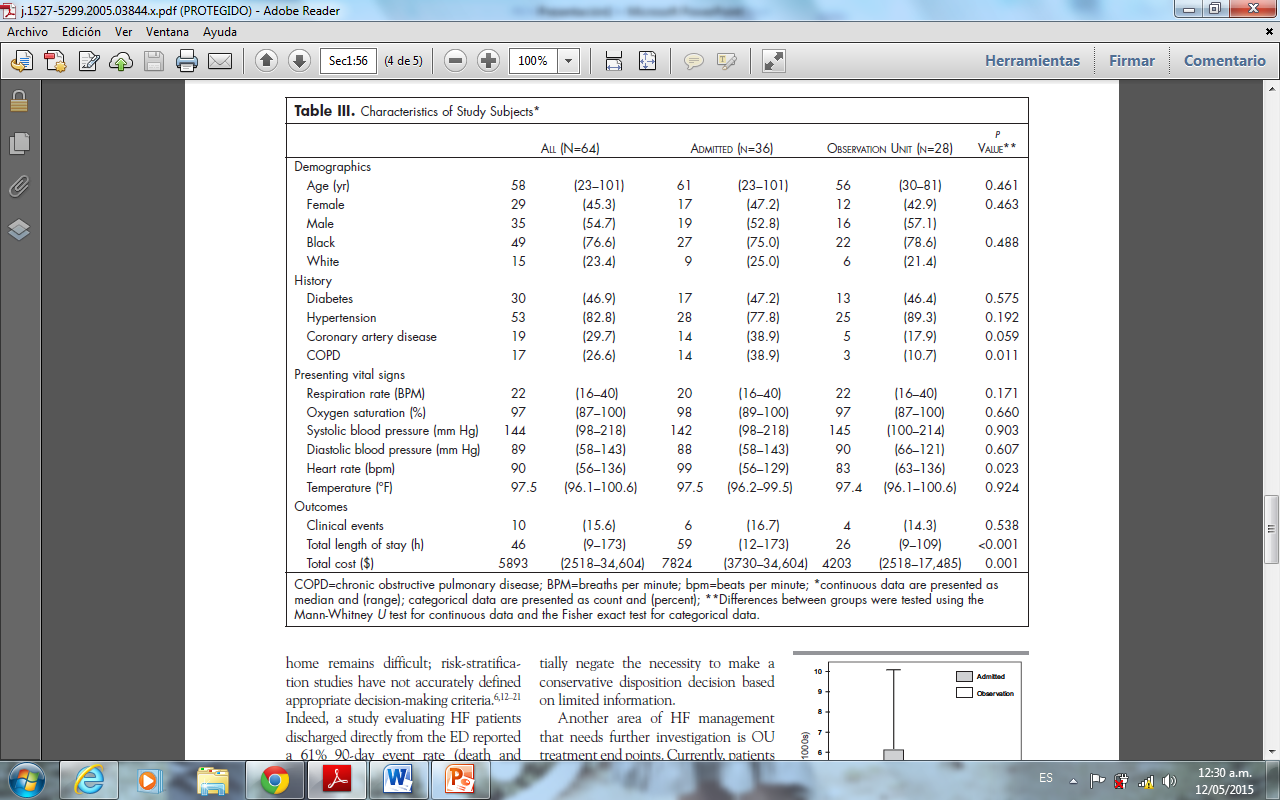 [Speaker Notes: Datos para dos y un paciente admitido OU no se podría corresponder a los datos de contabilidad del hospital; estos pacientes fueron excluidos de los análisis de costes. La figura 3 muestra la fuente de cargas para pacientes admitidos y OU (valores atípicos no mostrados). La carga total fue menor para los pacientes OU ( Tabla III ). Cargos para pacientes hospitalizados y los cargos de farmacia fueron mayores para que los pacientes ingresados ​​OU, mientras que los cargos por los servicios de emergencia fueron mayores para OU que para los pacientes ingresados ​​( Figura 3 ).
BOXPLOT]
DISCUSIÓN
Este estudio piloto sugiere una OU para pacientes de bajo a moderado riesgo ya que pudiera ser una  alternativa rentable.
Ahorro de costos en los 28 pacientes de la OU (100.000 o 3600 dólares por paciente)
Una OU permite al medico de la emergencia estratificar el riesgo de forma aguda a través de pruebas (marcadores cardiacos, ecocardiograma) iniciar tratamiento agresivo.
DISCUSIÓN
En la OU tienen la oportunidad de proporcionar la educación del paciente.
Se necesita mas información sobre el tratamiento utilizado en una unidad de observación.
El estudio tiene una serie de limitaciones como que los pacientes fueron inscritos prospectivamente y los datos fueron recolectados retrospectivamente lo que afecta a el seguimiento de los pacientes.
DISCUSIÓN
No se realizo un análisis oficial de costo efectividad, el uso de cargas y costo también tuvo limitaciones significativas.
Mientras que los dos grupos eran matriculado durante diferentes períodos de Tiempo, Diagnóstico y Tratamiento de HF no cambió a tal grado durante este período como para impactar significativamente.
La decisión final para la admisión a la unidad organizativa se dejo en manos del medico tratante lo que creo un potente sesgo.
VALIDEZ
1. ¿Se identificaron claramente los individuos a ser admitidos en la cohorte?  SI

2. ¿Se certificó que los individuos estuviesen libres del punto final en el momento de su admisión a la cohorte? SI

3. ¿Se determinaron u observaron las variables de la misma forma durante toda la duración del periodo de observación? SI

4. ¿La duración del estudio fue lo suficientemente largo? SI

5. ¿Fue el seguimiento suficientemente largo? SI

6. ¿Es el resultado de este consistente con el espectro de estudios?  SI

7. ¿Esta asociación es posible en el marco del conocimiento biológico actual (lógica biológica)? SI

8. ¿Existe una relación dosis-respuesta?: No se aplica.
IMPORTANCIA
¿Cual es la relación entre la exposición y el punto final?
  NO aplica

2.¿Cual preciso es la intervención del riesgo?  (IC 95%)
    No se dispone.

3.¿Cuál es la magnitud del riesgo de exposición?
No se dispone
APLICABILIDAD
¿Los pacientes del estudio se parecen a los existentes en mi medio de trabajo? SI

¿Los recursos utilizados para el estudio se parecen a  los que existen en mi medio de trabajo? SI

¿Debería tratar de detener la exposición al factor causal? NO APLICA.

¿Cuáles son las expectativas del paciente o del grupo? NO ESPECIFICADAS
APORTE
No se dispone de ensayos clínicos y aleatorizados, así como estudios de cohortes no secuenciales que nos permitan  realizar aportes concluyentes.

Es útil implementar unidades de IC que podrían disminuir los costos relacionados con recursos humano y materiales que amerita el paciente hospitalizado.

Al iniciar la unidad de IC ASCARDIO hacer registro de datos que incluyan datos propios del paciente, costos y eventos clínicos.
GRACIAS…